Key findings from the 2018 National Ecstasy and related Drugs Reporting System
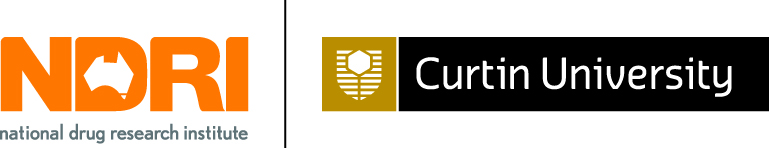 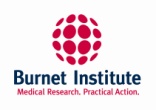 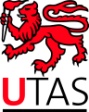 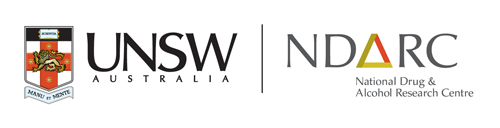 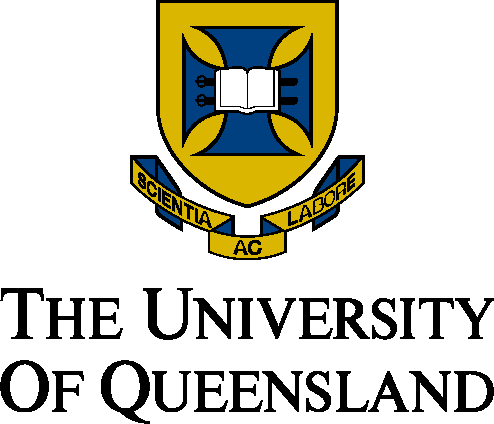 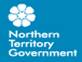 Figure 1: Drug of choice, nationally, 2003-2008
Note. Substances listed in this figure are the primary endorsed; nominal percentages have endorsed other substances. *p<0.050; **p<0.010; ***p<0.001 for 2017 versus 2018.
Figure 2: Drug used most often in the past month, nationally, 2011-2018
Note. Substances listed in this figure are the primary endorsed; nominal percentages have endorsed other substances. Data are only presented for 2011-2018 as this question was not asked in 2003-2010. *p<0.050; **p<0.010; ***p<0.001 for 2017 versus 2018.
Figure 3: High frequency substance use in the past six months, nationally, 2003-2018
Note. Among the entire sample. *p<0.050; **p<0.010; ***p<0.001 for 2017 versus 2018.
Figure 4: Past six month use of any ecstasy, and ecstasy pills, powder, capsules, and crystal, nationally 2003-2018
Note. Up until 2012, participant eligibility was determined based on any recent ecstasy use; subsequently it has been expanded to broader illicit stimulant use. Data collection for powder started in 2005, capsules in 2008 and crystal in 2013. *p<0.050; **p<0.010; ***p<0.001 for 2017 versus 2018.
Figure 5: Median days of any ecstasy, pills, powder, capsules, and crystal use in the past six months, nationally, 2003-2018
Note. Up until 2012, participant eligibility was determined based on any recent ecstasy use; subsequently it has been expanded to broader illicit stimulant use. Data collection for powder started in 2005, capsules in 2008 and crystal in 2013. Median days computed among those who reported recent use (maximum 180 days). Median days rounded to the nearest whole number. Y axis reduced to 20 to improve visibility of trends. *p<0.050; **p<0.010; ***p<0.001 for 2017 versus 2018.
Figure 6: Median price of ecstasy pill and capsule, nationally, 2003-2017
Note. Among those who commented. Data collection for price of ecstasy capsules started in 2008. *p<0.050; **p<0.010; ***p<0.001 for 2017 versus 2018.
Figure 7: Median price of ecstasy crystal and powder per point and gram, nationally, 2013-2018
Note. Among those who commented. Data collection for price of ecstasy crystal gram and point started in 2013 and 2014 respectively. *p<0.050; **p<0.010; ***p<0.001 for 2017 versus 2018.
Figure 8: Past six month use of any methamphetamine, powder, base, and crystal, nationally, 2003-2018
Note. *p<0.050; **p<0.010; ***p<0.001 for 2017 versus 2018.
Figure 9: Median days of any methamphetamine, powder, base, and crystal use in the past six months, nationally, 2003-2018
Note. Median days computed among those who reported recent use (maximum 180 days). Median days rounded to the nearest whole number. Y axis reduced to 10 to improve visibility of trends. *p<0.050; **p<0.010; ***p<0.001 for 2017 versus 2018.
Figure 10: Median price of powder methamphetamine per point and gram, nationally, 2003-2018
Note. Among those who commented. *p<0.050; **p<0.010; ***p<0.001 for 2017 versus 2018.
Figure 11: Median price of crystal methamphetamine per point and gram, nationally, 2003-2018
Note. Among those who commented. *p<0.050; **p<0.010; ***p<0.001 for 2017 versus 2018.
Figure 12: Current perceived purity of powder methamphetamine, nationally, 2003-2018
Note. The response ‘Don’t know’ was excluded from analysis. *p<0.050; **p<0.010; ***p<0.001 for 2017 versus 2018.
Figure 13: Current perceived purity of crystal methamphetamine, nationally, 2003-2018
Note. The response ‘Don’t know’ was excluded from analysis. *p<0.050; **p<0.010; ***p<0.001 for 2017 versus 2018.
Figure 14: Current perceived availability of powder methamphetamine, nationally, 2003-2018
Note. The response ‘Don’t know’ was excluded from analysis. *p<0.050; **p<0.010; ***p<0.001 for 2017 versus 2018.
Figure 15: Current perceived availability of crystal methamphetamine, nationally, 2003-2018
Note. The response ‘Don’t know’ was excluded from analysis. *p<0.050; **p<0.010; ***p<0.001 for 2017 versus 2018.
Figure 16: Past six month use and frequency of use of cocaine, nationally, 2003-2018
Note. Median days computed among those who reported recent use (maximum 180 days). Median days rounded to the nearest whole number. Y axis reduced to 4 to improve visibility of trends. *p<0.050; **p<0.010; ***p<0.001 for 2017 versus 2018.
Figure 17: Median price of cocaine per gram, nationally, 2003-2018
Note. Among those who commented. *p<0.050; **p<0.010; ***p<0.001 for 2017 versus 2018.
Figure 18: Current perceived purity of cocaine, nationally, 2003-2018
Note. The response ‘Don’t know’ was excluded from analysis. *p<0.050; **p<0.010; ***p<0.001 for 2017 versus 2018.
Figure 19: Current perceived availability of cocaine, nationally, 2003-2018
Note. The response ‘Don’t know’ was excluded from analysis. *p<0.050; **p<0.010; ***p<0.001 for 2017 versus 2018.
Figure 20: Past six month use and frequency of use of cannabis, nationally, 2003-2018
Note. Median days computed among those who reported recent use (maximum 180 days). Median days rounded to the nearest whole number. Y axis reduced to 65-90 to improve visibility of trends. *p<0.050; **p<0.010; ***p<0.001 for 2017 versus 2018.
Figure 21: Median price of hydroponic (a) and bush (b) cannabis per ounce and gram, nationally, 2006-2018
(A) Hydroponic cannabis
(B) Bush cannabis
Note. From 2006 onwards hydroponic and bush cannabis data collected separately.  *p<0.050; **p<0.010; ***p<0.001 for 2017 versus 2018.
Figure 22: Current potency of hydroponic (a) and bush (b) cannabis, nationally, 2006-2018
(A) Hydroponic cannabis
(B) Bush cannabis
Note. The response ‘Don’t know’ was excluded from analysis. From 2006 onwards hydroponic and bush cannabis data collected separately. *p<0.050; **p<0.010; ***p<0.001 for 2017 versus 2018.
Figure 23: Current perceived availability of hydroponic (a) and bush (b) cannabis, nationally, 2006-2018
(A) Hydroponic cannabis
(B) Bush cannabis
Note. The response ‘Don’t know’ was excluded from analysis. From 2006 onwards hydroponic and bush cannabis data collected separately. *p<0.050; **p<0.010; ***p<0.001 for 2017 versus 2018.
Figure 24: Past six month use and frequency of use of ketamine, nationally, 2003-2018
Note. Median days computed among those who reported recent use (maximum 180 days). Median days rounded to the nearest whole number. Y axis reduced to 3 to improve visibility of trends. *p<0.050; **p<0.010; ***p<0.001 for 2017 versus 2018.
Figure 25: Past six month use and frequency of use of LSD, nationally, 2003-2018
Note. Median days computed among those who reported recent use (maximum 180 days). Median days rounded to the nearest whole number. Y axis reduced to 3 to improve visibility of trends. *p<0.050; **p<0.010; ***p<0.001 for 2017 versus 2018.
Figure 26: Median price of ketamine per gram, nationally, 2003-2018
Note. Among those who commented. *p<0.050; **p<0.010; ***p<0.001 for 2017 versus 2018.
Figure 27: Current perceived purity of ketamin, nationally, 2003-2018
Note. The response ‘Don’t know’ was excluded from analysis. *p<0.050; **p<0.010; ***p<0.001 for 2017 versus 2018.
Figure 28: Current perceived availability of ketamine, nationally, 2003-2018
Note. The response ‘Don’t know’ was excluded from analysis. *p<0.050; **p<0.010; ***p<0.001 for 2017 versus 2018.
Figure 29: Median price of LSD per tab, nationally, 2003-2018
Note. Among those who commented. *p<0.050; **p<0.010; ***p<0.001 for 2017 versus 2018.
Figure 30: Current perceived purity of LSD, nationally, 2003-2018
Note. The response ‘Don’t know’ was excluded from analysis. *p<0.050; **p<0.010; ***p<0.001 for 2017 versus 2018.
Figure 31: Current perceived availability of LSD, nationally, 2003-2018
Note. The response ‘Don’t know’ was excluded from analysis. *p<0.050; **p<0.010; ***p<0.001 for 2017 versus 2018.
Figure 32: Non-prescribed use of pharmaceutical drugs in the past six months, nationally, 2007-2018
Note. Non-prescribed use is reported for prescription medicines (i.e., benzodiazepines, antipsychotics, and pharmaceutical stimulants). In February 2018, the scheduling for codeine changed such that low-dose codeine formerly available over-the-counter (OTC) was required to be obtained via a prescription. Note that estimates of codeine OTC use refer to use for non-pain purposes. Y axis has been reduced to 50% to improve visibility of trends. *p<0.050; **p<0.010; ***p<0.001 for 2017 versus 2018.
Figure 33: Other illicit drugs used in the past six months, nationally, 2003-2018
Note. Monitoring of capsules contents unknown commenced in 2013.  Y axis has been reduced to 30% to improve visibility of trends. *p<0.050; **p<0.010; ***p<0.001 for 2017 versus 2018.
Figure 34: Licit drugs used in the past six months, nationally, 2003-2018
Note. Monitoring of e-cigarettes commenced in 2014. *p<0.050; **p<0.010; ***p<0.001 for 2017 versus 2018.
Figure 35: Poly substance use on occasion of last stimulant use, nationally, 2018
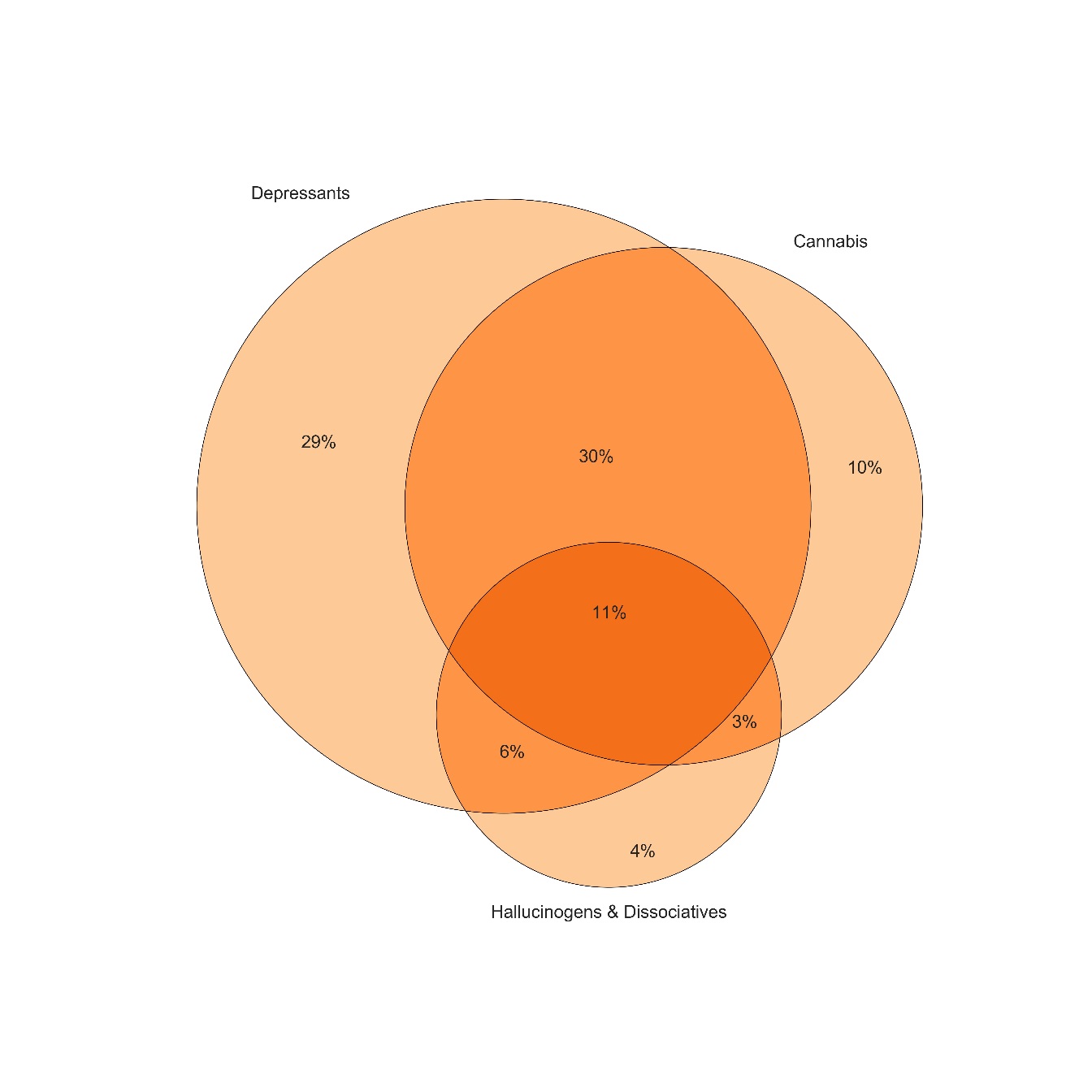 Note. This figure captures those who had also used hallucinogens/dissociatives (GHB, ketamine, LSD, and/or hallucinogenic mushrooms), depressants (alcohol and/or benzodiazepines) and/or cannabis on their last occasion of stimulant use.
Figure 36: Lifetime and past year non-fatal stimulant and depressant overdose, nationally, 2006-2018
Note. Y axis has been reduced to 50% to improve visibility of trends. *p<0.050; **p<0.010; ***p<0.001 for 2017 versus 2018.
Figure 37: Lifetime and past month drug injection, nationally, 2004-2018
Note. *p<0.050; **p<0.010; ***p<0.001 for 2017 versus 2018.
Figure 38: Sex with a casual partner in the last six months and use of any protection/barrier on the last occasion, nationally 2011-2018
Note. Don’t know and did not respond responses excluded. The combination of the percentage who report protection used and no protection used is the percentage who reported penetrative sex with a causal partner in the past six months. *p<0.050; **p<0.010; ***p<0.001 for 2017 versus 2018.
Figure 39: Self-reported mental health problems and treatment seeking in the past six months, nationally, 2008-2018
Note. The combination of the percentage who report treatment seeking and no treatment is the percentage who reported experiencing a mental health problem in the past six months. *p<0.050; **p<0.010; ***p<0.001 for 2017 versus 2018.
Figure 40: Self-reported criminal activity in the past month, nationally, 2003-2018
Note. Y axis has been reduced to 50% to improve visibility of trends. *p<0.050; **p<0.010; ***p<0.001 for 2017 versus 2018.